Разработка методологии оценки результатов работы консультационных центров для потребителей и результаты ее апробации
А. К. Синягин, 
Директор департамента консультационных услуг государственному сектору
26 июня 2015 года
Практическая поддержка Роспотребнадзора и консультационных центров: система оценки деятельности консультационных центров
Выполнено: 
Разработана система оценки деятельности консультационных центров исходя из лучшей мировой практики, в частности, методологии оценки результатов деятельности госорганов в ЕС (Common Assessment Framework, CAF). 
Ее составляющие:  качественные показатели, три критерия – Процессы, Взаимодействие, Результаты, оценочные листы с описанием уровней качественного состояния (от 0 до 5) и системой баллов (от 0 до 100), самооценка в виде выбора «своего» места и подтверждения доказательствами
Современное состояние:
Система оценки апробирована в пилотных регионах Проекта (октябрь –ноябрь 2014 ), обсуждена на конференции (декабрь 2014), с учетом апробации проведена оценка деятельности региональных консультационных центров (68 регионов) и построен экспериментальный рейтинг (март 2015)
Перспективы: 
Необходимы дальнейшие работы по внедрению системы оценки – уточнение методологии, формализация, принятие документов, информационное сопровождение
Основные положения методологии оценки результатов деятельности консультационных центров для потребителей
Система качественных показателей оценки по разделам (критериям) «Оценка качества…»:
Процесса консультирования
Процесса информирования
Квалификационно-кадрового обеспечения
Материально-техническогои IT обеспечения
Сотрудничества с общественными объединениями потребителей
Сотрудничества с образовательными учреждениями
Результатов для потребителей
Результатов для общества

После апробации:
Качество процессов
Качество взаимодействия
Качество результатов
Особенности предлагаемой для апробации системы:
Простой и наглядный характер – система оценочных таблиц
Градации (уровни состояния) качественных показателей оценки
Присвоение баллов (в методике CAF 100-балльная шкала)
Самооценка при условии представления убедительных доказательств
Независимая оценка (формальные правила, коллегиальное обсуждение спорных ситуаций, сводная оценка)
Имеющаяся база: в 2008 г. – Система оценка органов и учреждений, 
в 2013 – приказ № 656 о целевых показателях эффективности работы
Трудности использования при оценке количественных показателей для консультационных центров
Пример лучшей мировой практики – оценка результатов деятельности госорганов в ЕС (Common Assessment Framework, CAF)
Порядок оценки результатов деятельности консультационного центра
1. Изучение форм для заполнения
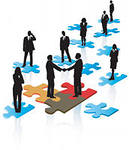 2. Оценка исходной ситуации
3.  Заполнение оценочных таблиц – баллы по шкале в зависимости от состояния и имеющихся доказательств
4. Приведение к заполненным таблицам убедительных доказательств
5. Сведение итоговых значений в оценочных таблицах в сводную форму
6.  Экспертиза по формальным правилам
Пример оценочной таблицы: Качество процесса консультирования
К каждой таблице  должны быть даны комментарии, содержащие доказательства выбранного значения (документы, справки, протоколы, значения количественных показателей и их динамики, результаты опросов и др.)
Блок-схема обработки данных дистанционного опроса консультационных центров в 2015 году
Распределение региональных консультационных центров по критерию «Качество процессов информирования и консультирования»
Распределение региональных консультационных центров по критерию «Качество взаимодействия»
Распределение региональных консультационных центров по критерию «Качество результатов деятельности»
Экспериментальный рейтинг региональных консультационных центров  для потребителей: выводы по первым результатам
Экспериментальный рейтинг носит неофициальный (справочный) характер – его результаты не подлежат распространению,
 Экспериментальный рейтинг имеет право на существование,
 Экспериментальный рейтинг представляет базу для развития (уточнение методологии, принятие формальных правил и методических рекомендаций для заполнения, размещение результатов на сайте),
 Доработанный рейтинг  должен быть основан на принципах независимости, объективности и формальности,
 Доработанный рейтинг необходим для улучшения работы (определить лучших и распространить передовую практику, определить худших и провести разбор ситуации, сравнить и стимулировать)